Figure 3. Heterotopia in upper cortical layers of a Nissl-stained coronal section from a P7 MK801-treated rat. (A) A ...
Cereb Cortex, Volume 15, Issue 3, March 2005, Pages 349–358, https://doi.org/10.1093/cercor/bhh137
The content of this slide may be subject to copyright: please see the slide notes for details.
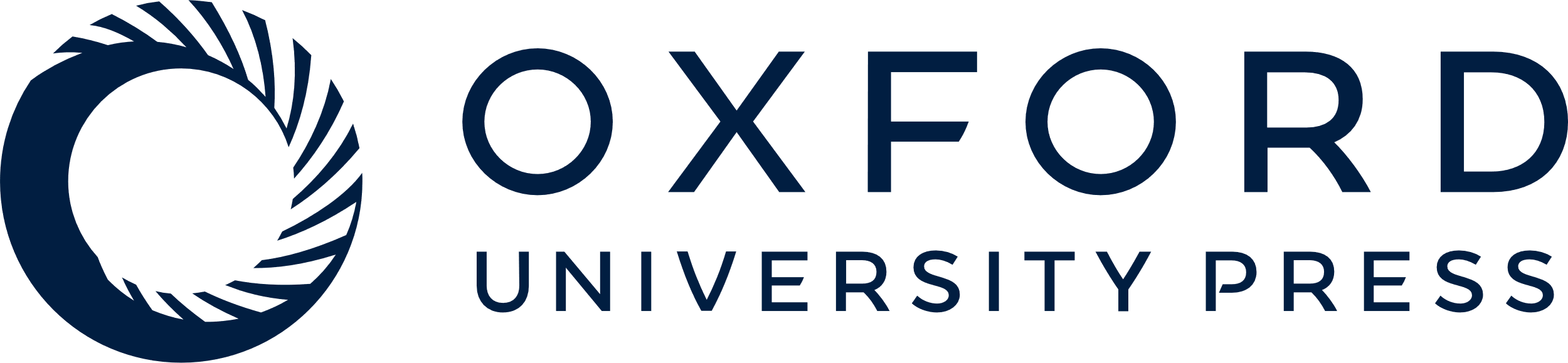 [Speaker Notes: Figure 3. Heterotopia in upper cortical layers of a Nissl-stained coronal section from a P7 MK801-treated rat. (A) A higher-magnification digital photograph of the section marked in Figure 2C. The rectangle in (A) marks position of (B). Scale bars: (A) 100 μm; (B) 50 μm.


Unless provided in the caption above, the following copyright applies to the content of this slide: Cerebral Cortex V 15 N 3 © Oxford University Press 2004; all rights reserved]